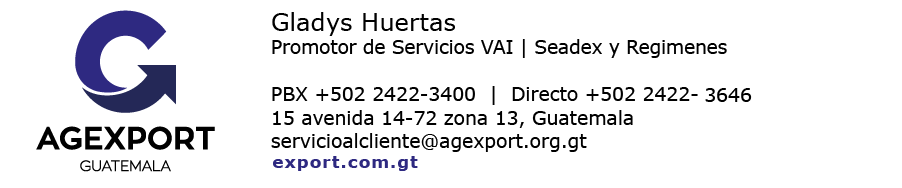 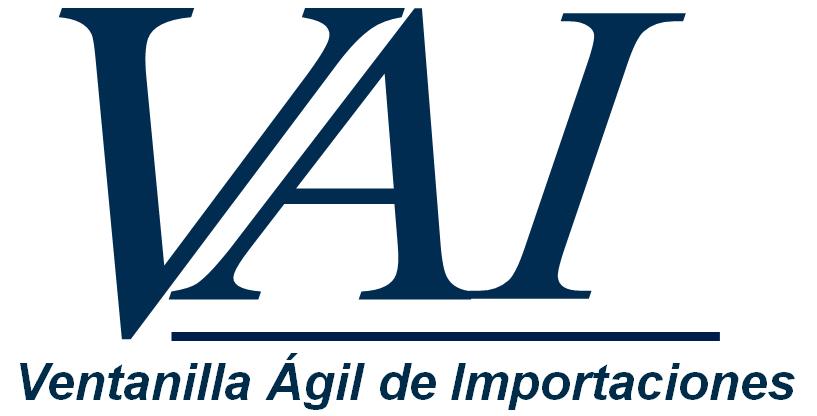 Asueto de Semana Santa Importadores,  por este medio se les informa que por asueto de Semana Santa, las oficinas de la Ventanilla Ágil de Importaciones –VAI-MARN- permanecerán cerradas los días miércoles 12, jueves 13, y viernes 14 de abril 2017, reiniciando labores el día lunes 17 de abril. Agradecemos tomar esto en consideración y anticipar sus operaciones Electrónicas para evitar problemas o atrasos en las mismas.Atentamente, La Dirección VAI